Конкурсные уроки олимпиады
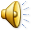 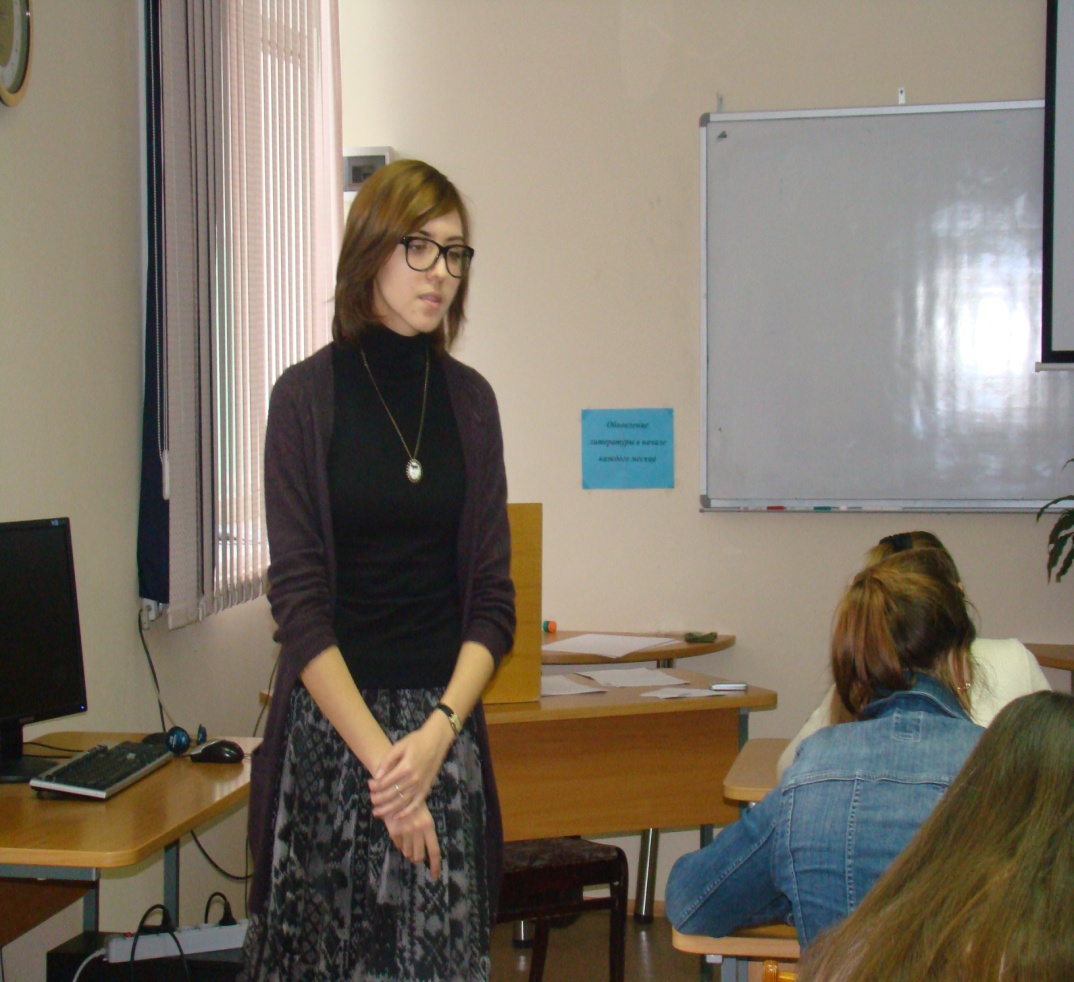 Янцен Александра Сергеевна,                            ФГБОУ ВПО «Удмуртский государственный университет»
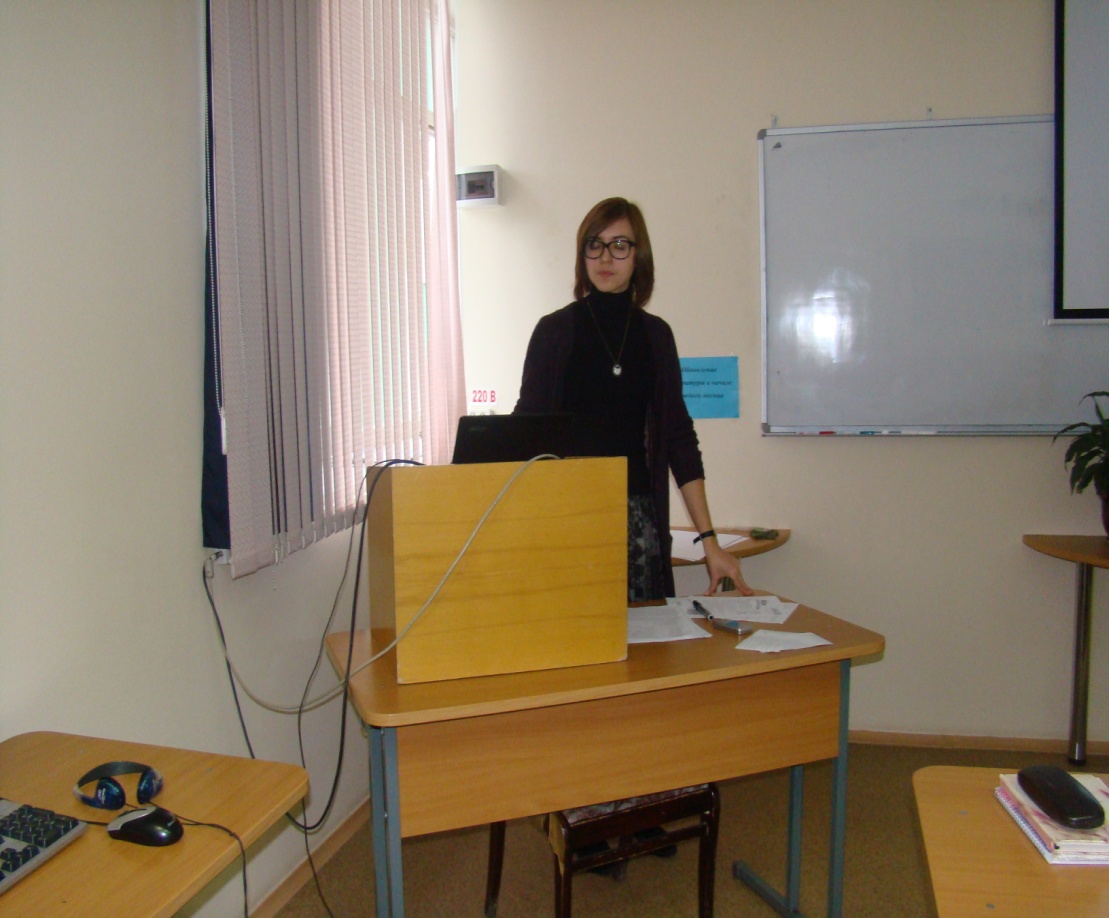 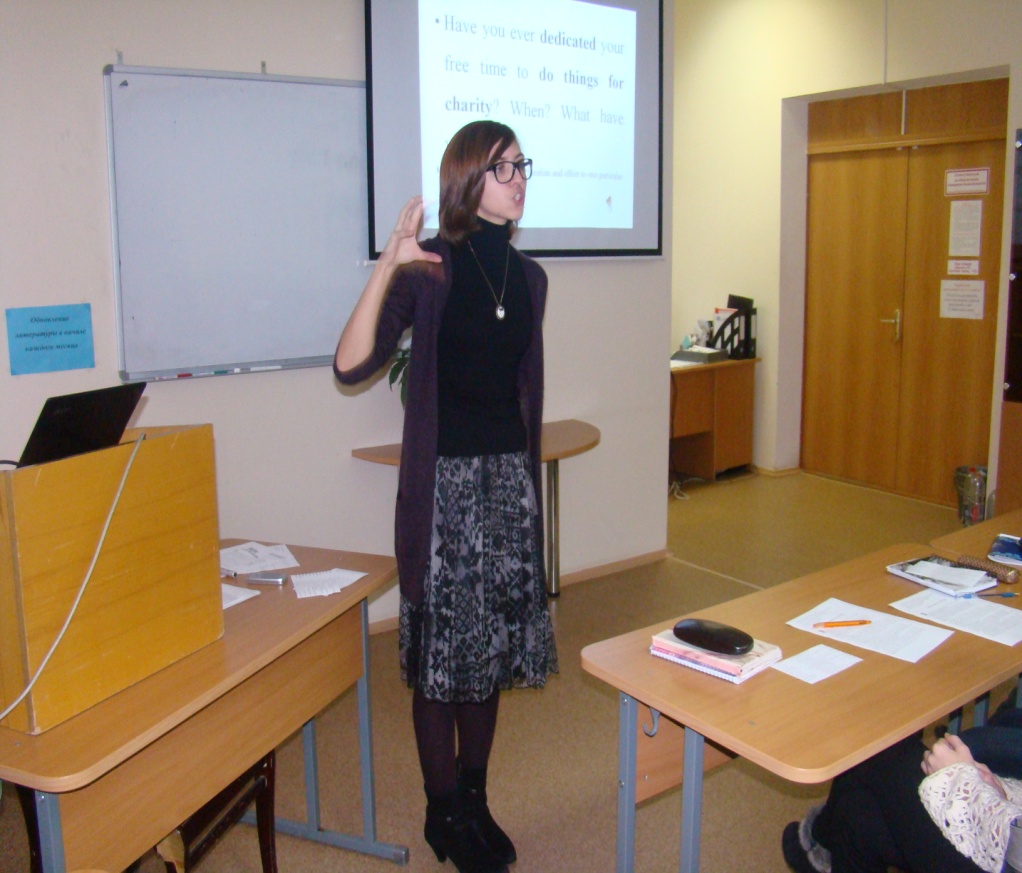 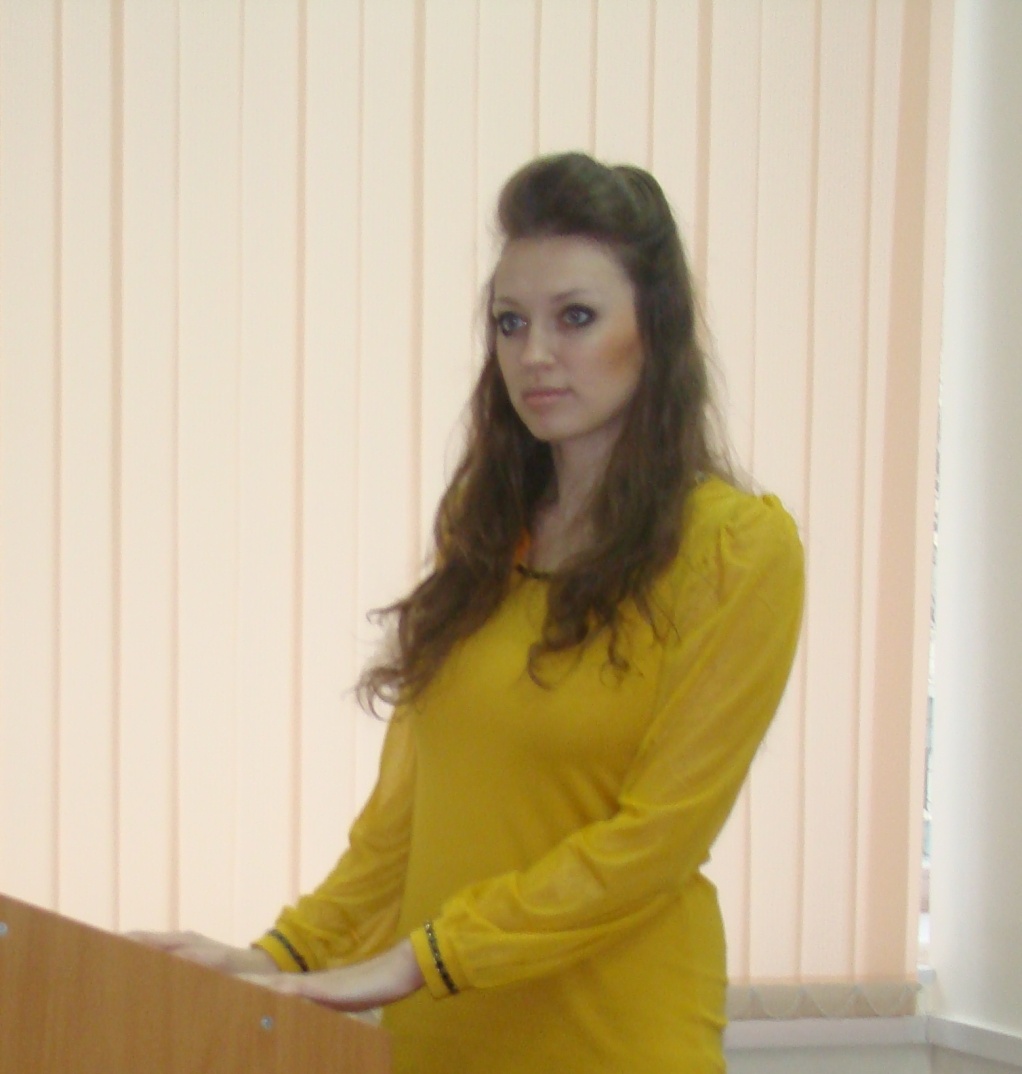 Сидоренко Ирина Алексеевна, ФГБОУ ВПО «Нижегородский государственный лингвистический университет им. Н.А. Добролюбова»
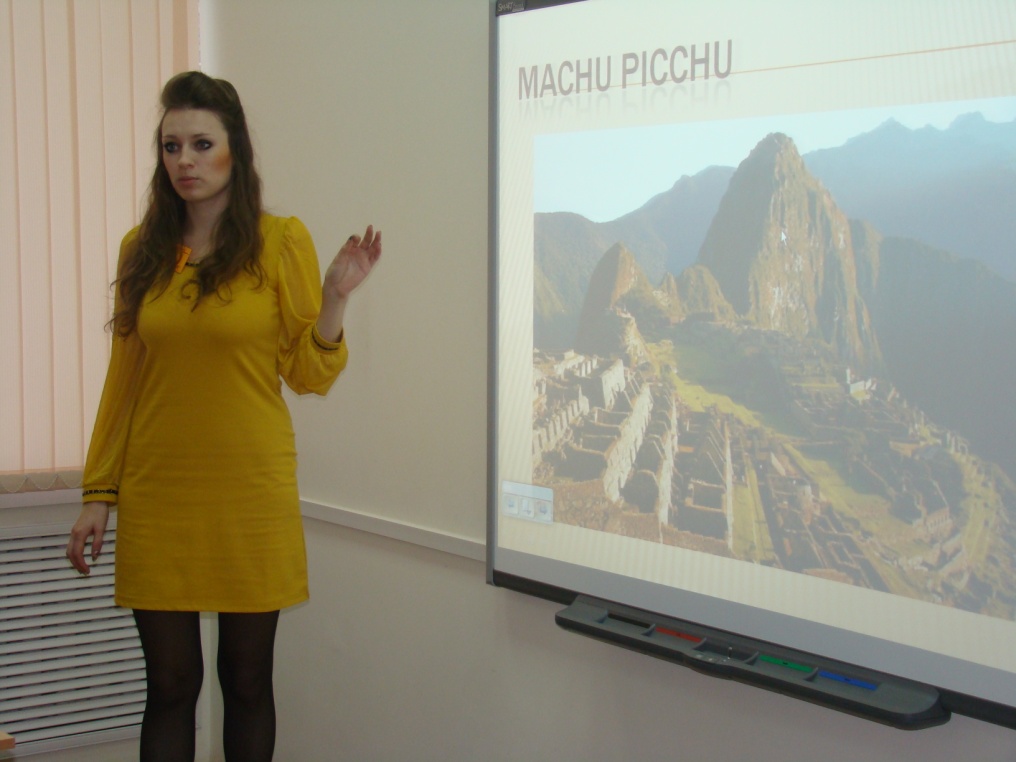 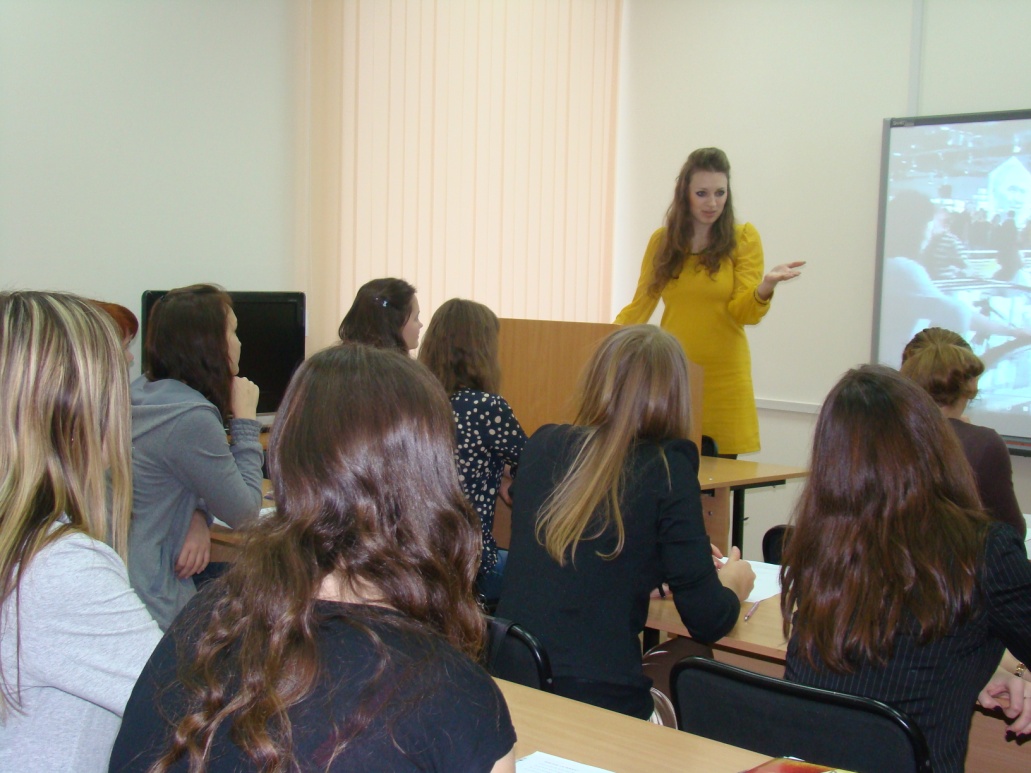 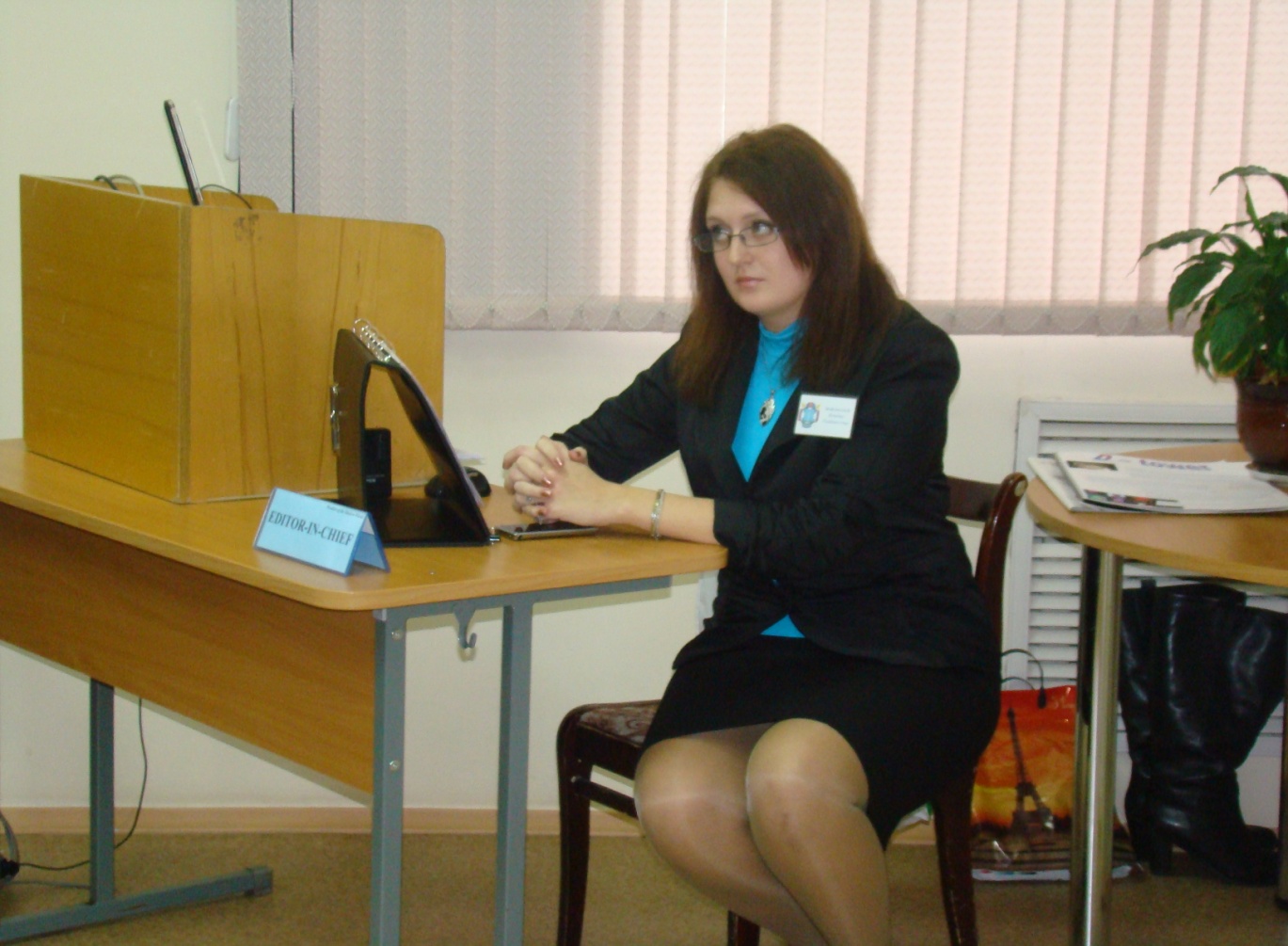 Максимович Кристина Владимировна,      ГАОУ ВПО «Московский государственный областной социально-гуманитарный институт»
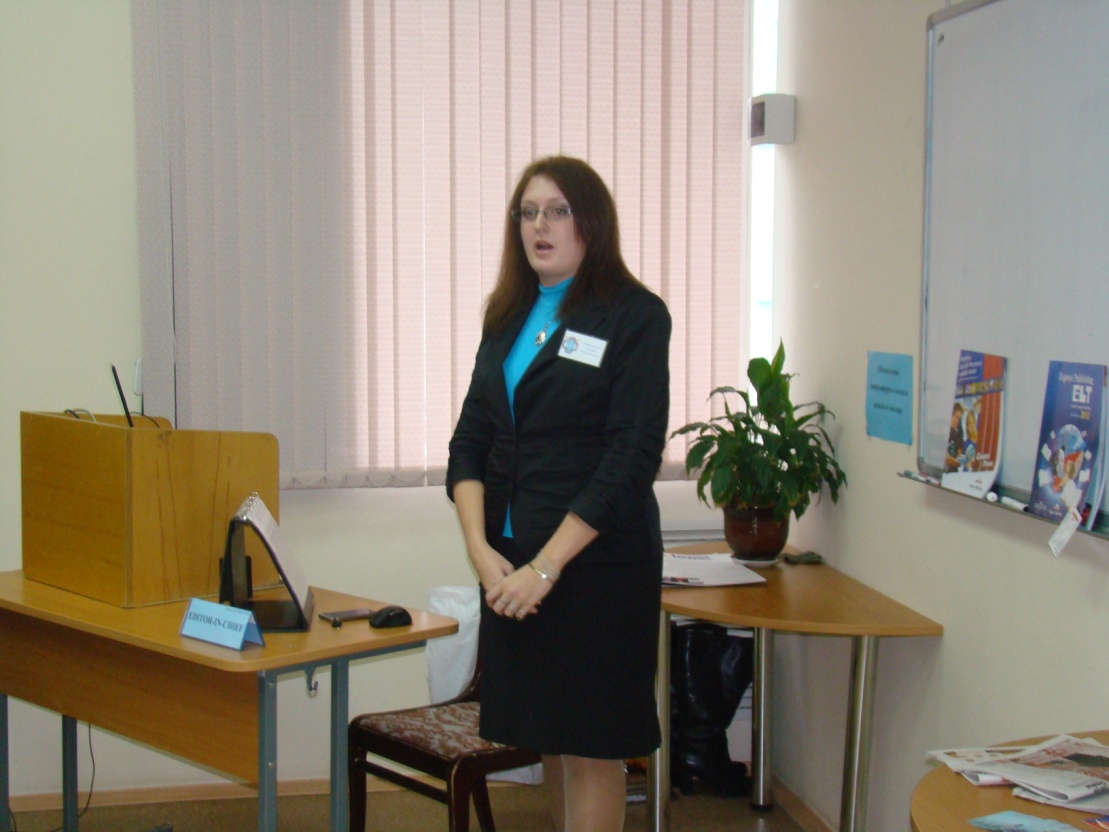 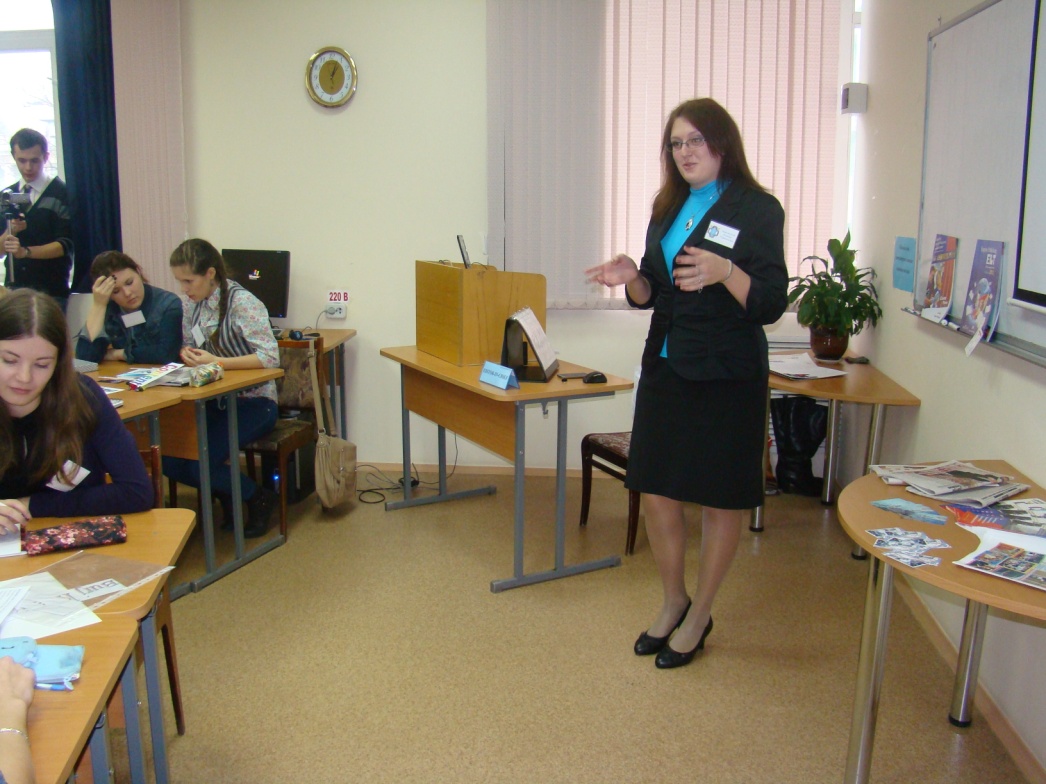 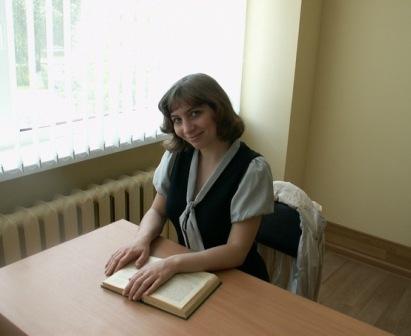 Ходук Светлана Николаевна,                           ФГБОУ ВПО «Брянский государственный университет имени академика И.Г. Петровского»
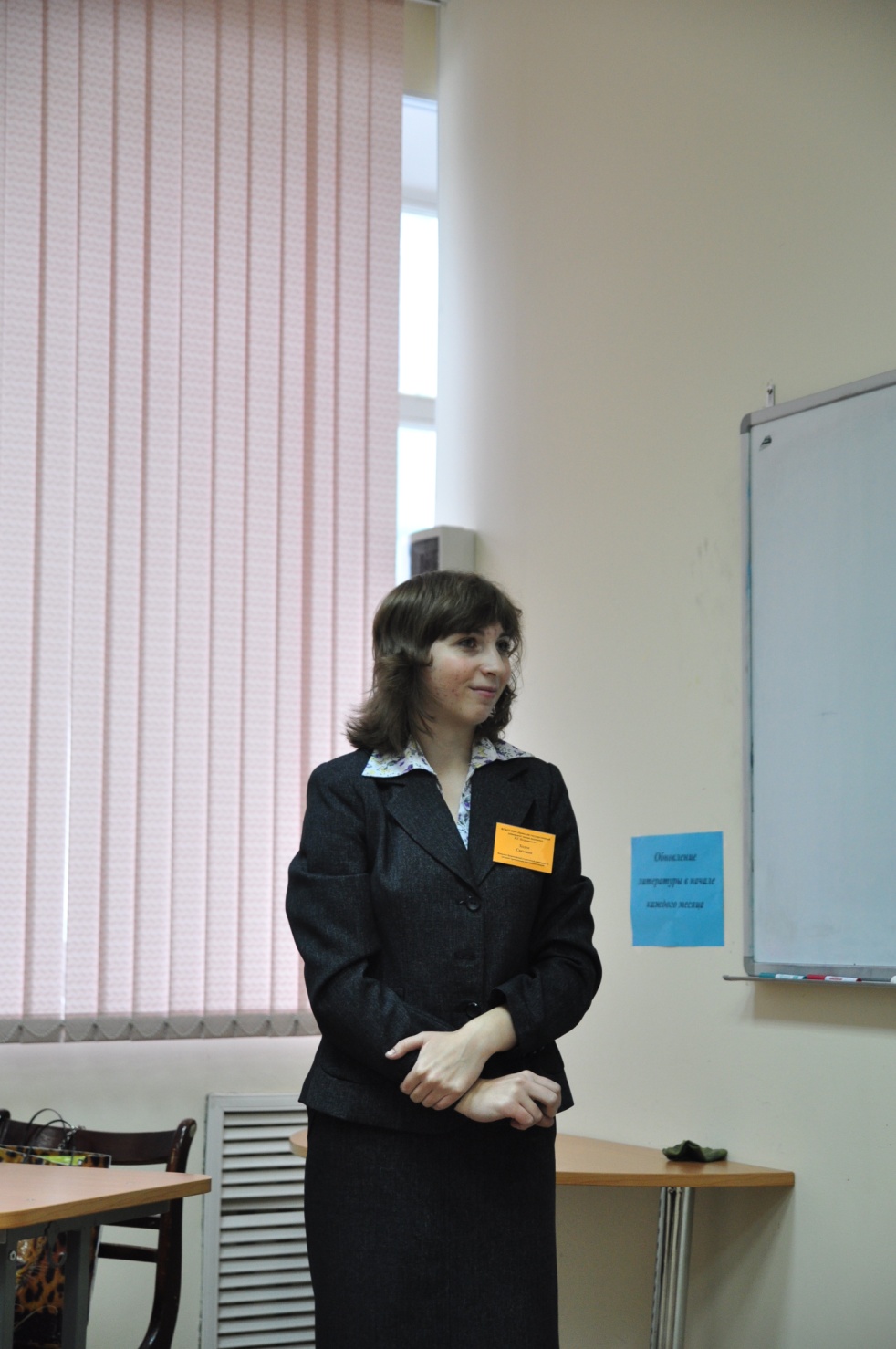 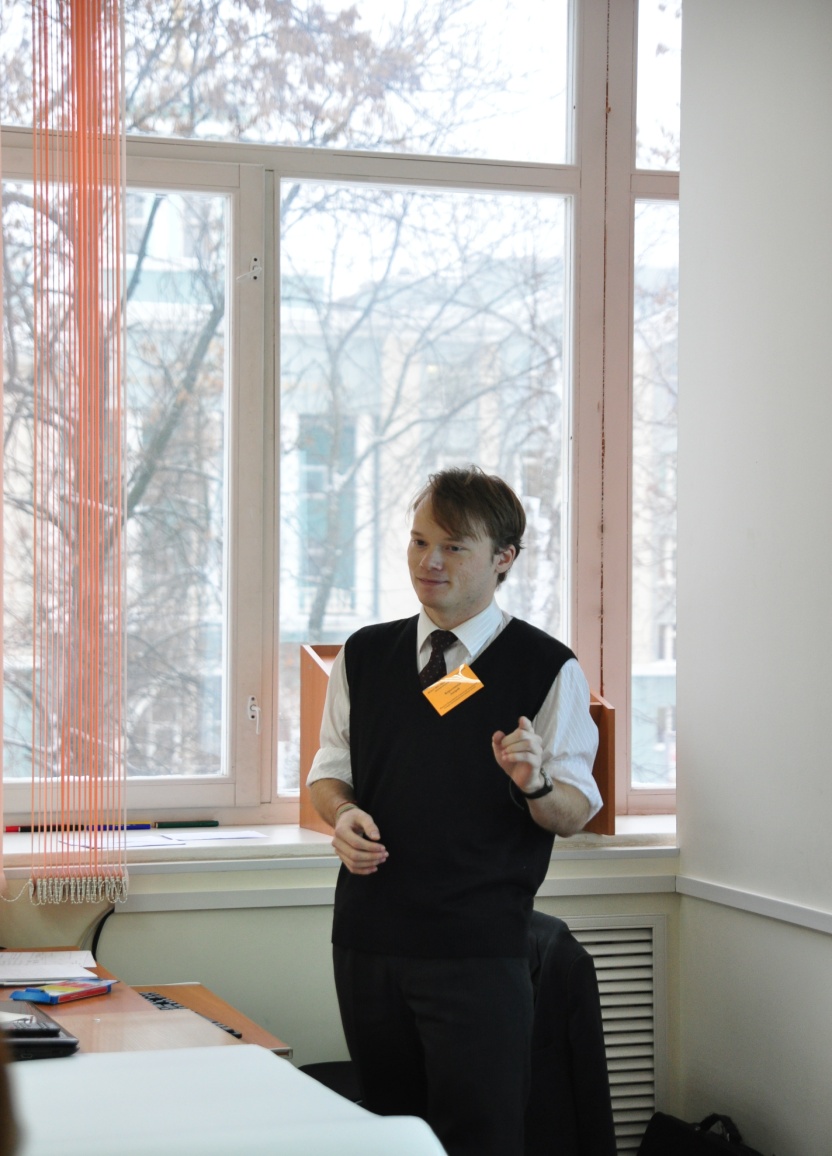 Корытников Андрей Олегович,         ФГБОУ ВПО «Иркутский государственный лингвистический университет»
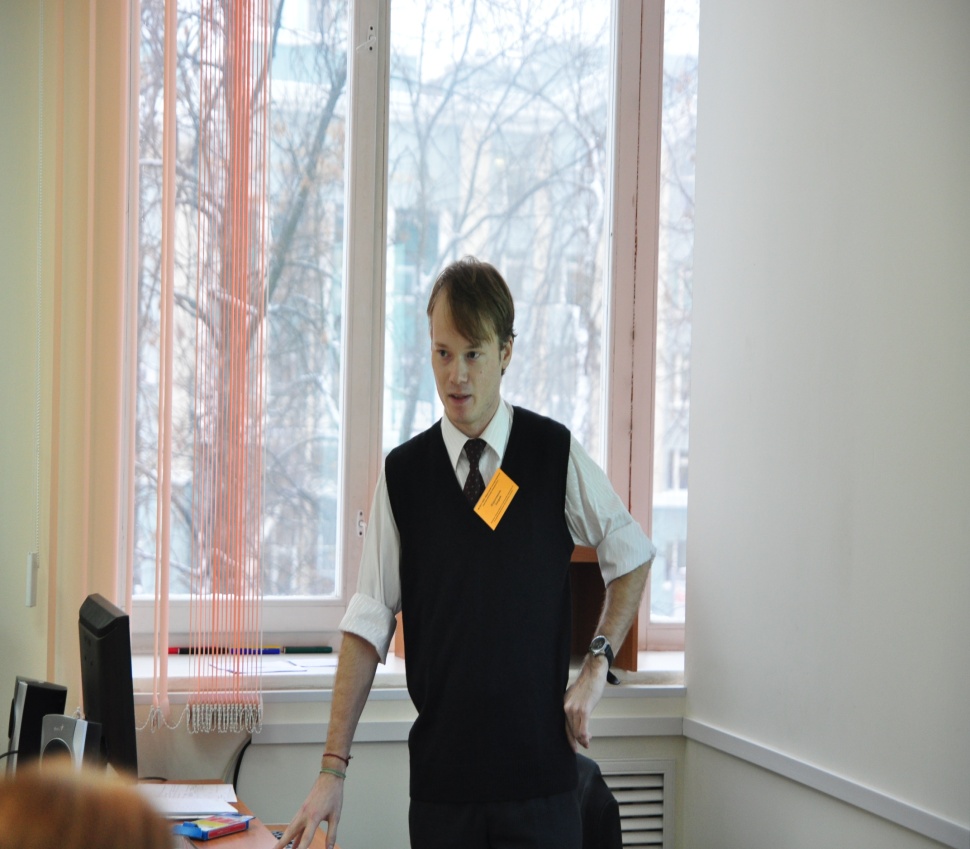 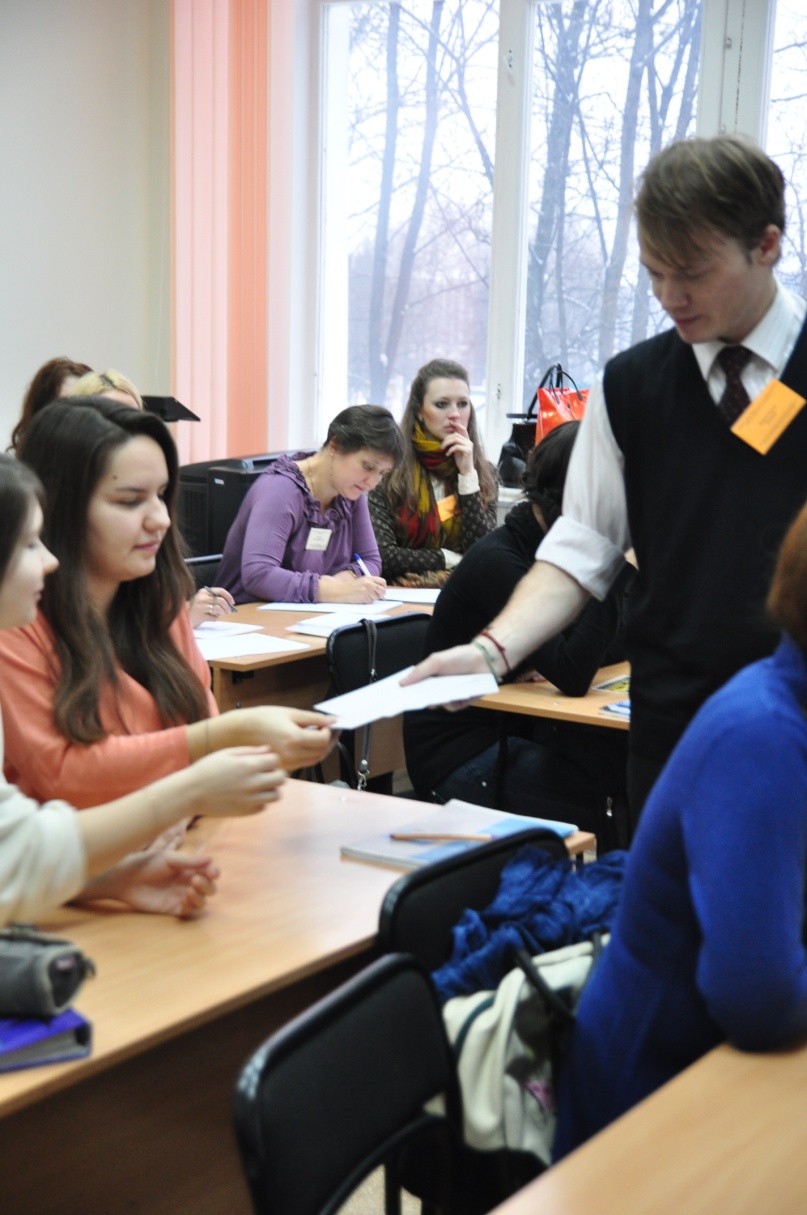 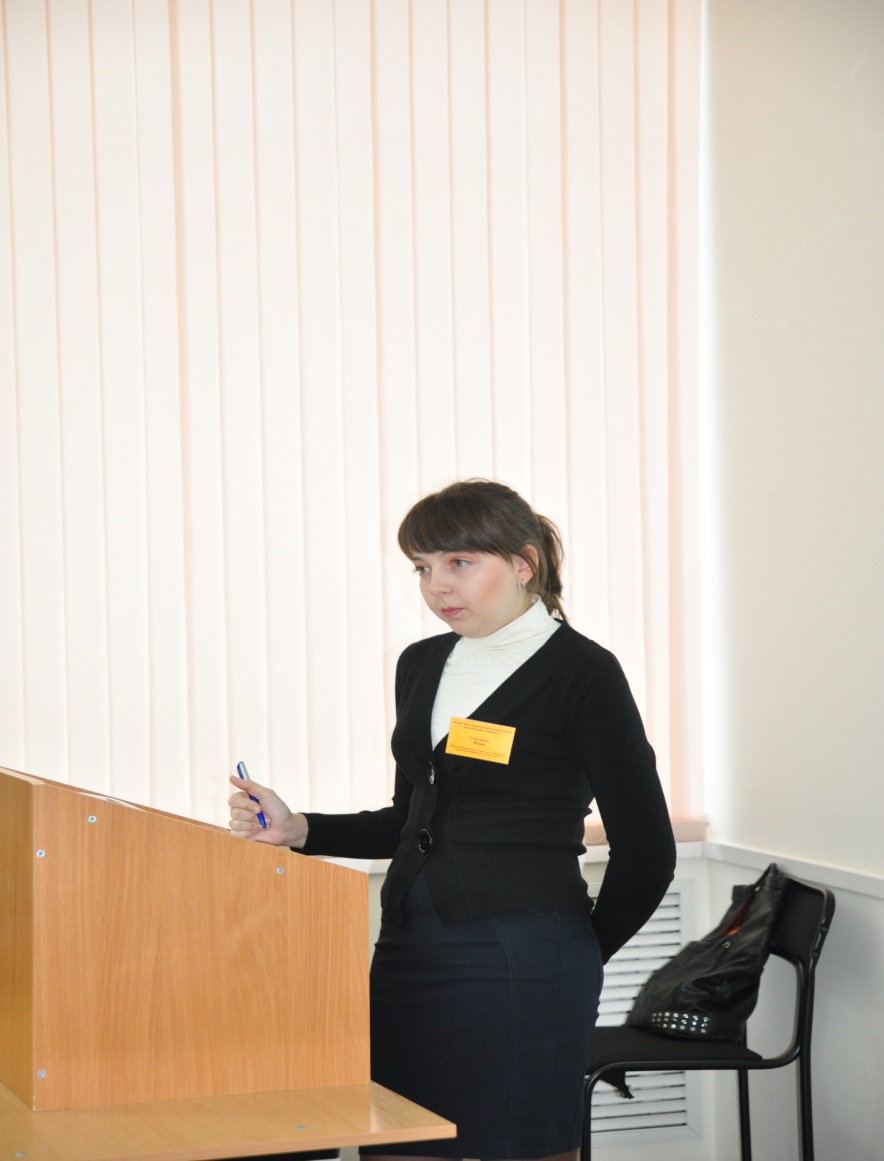 Сидорина Юлия Сергеевна, ФГБОУ ВПО «Оренбургский государственный педагогический университет»
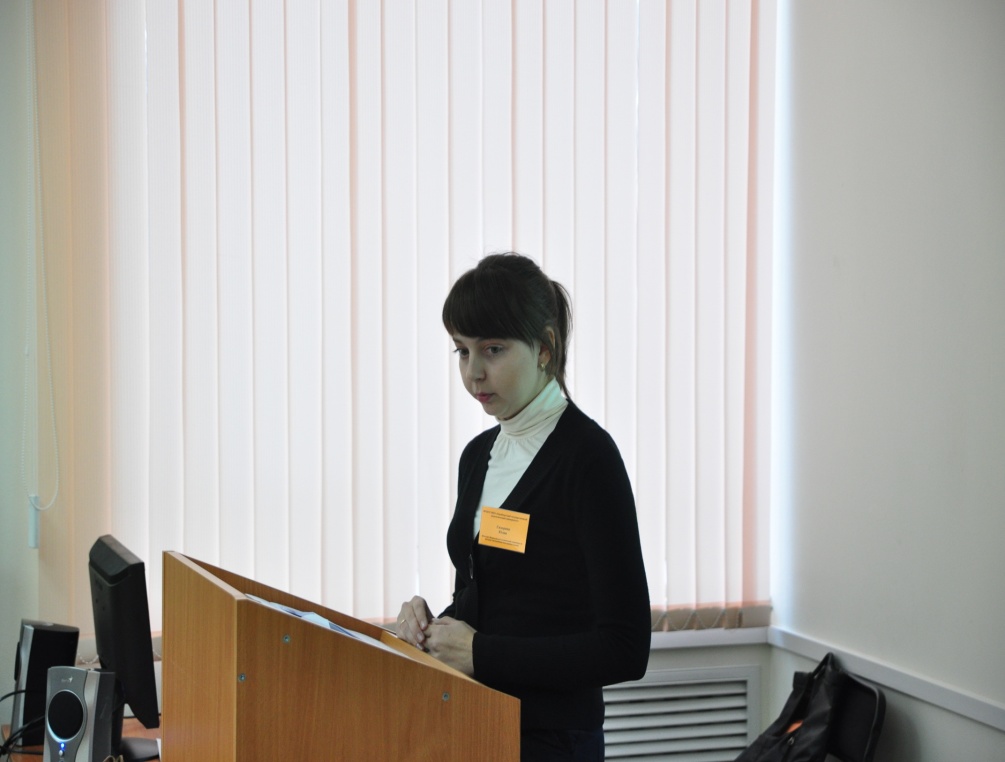 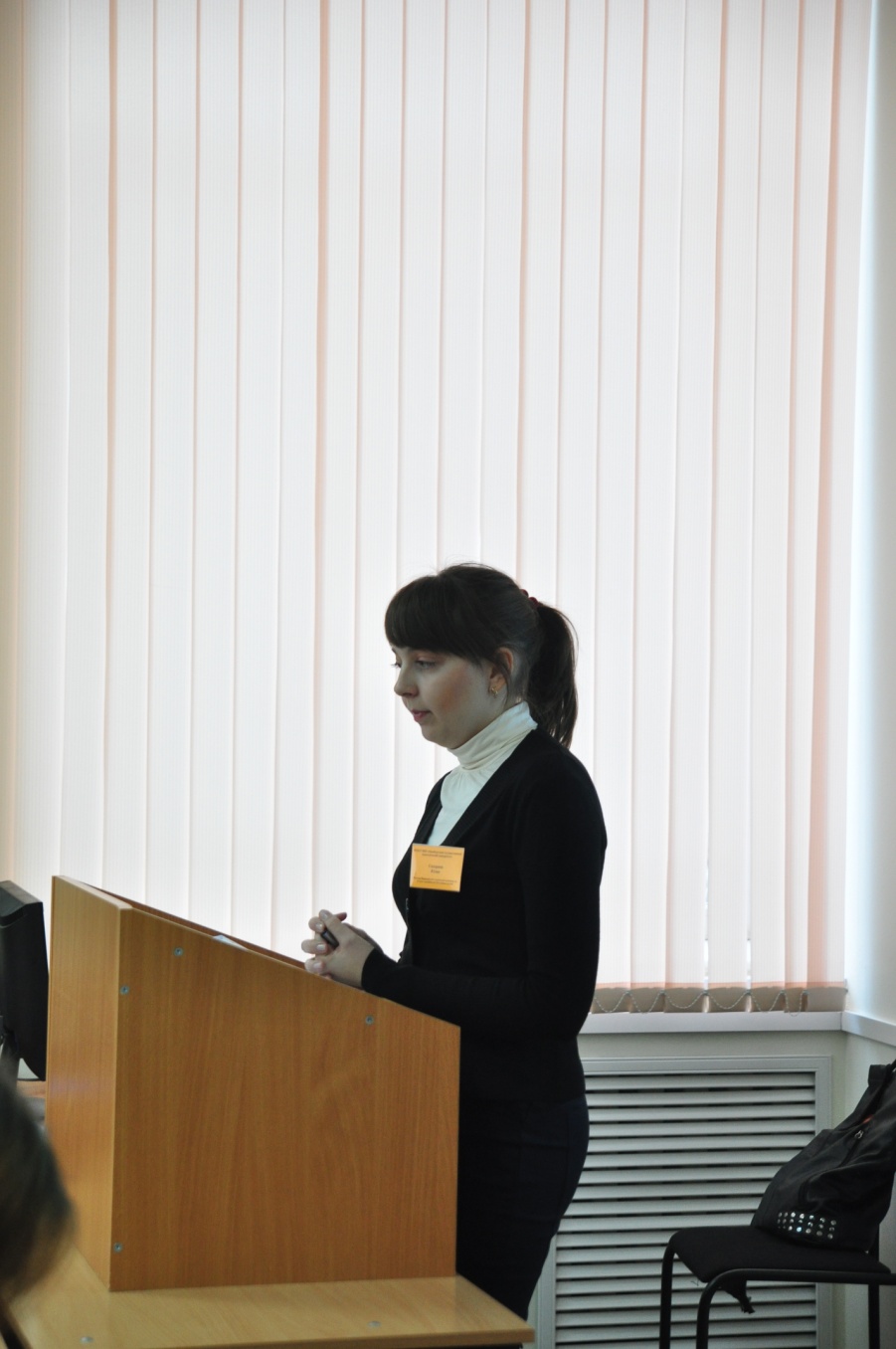 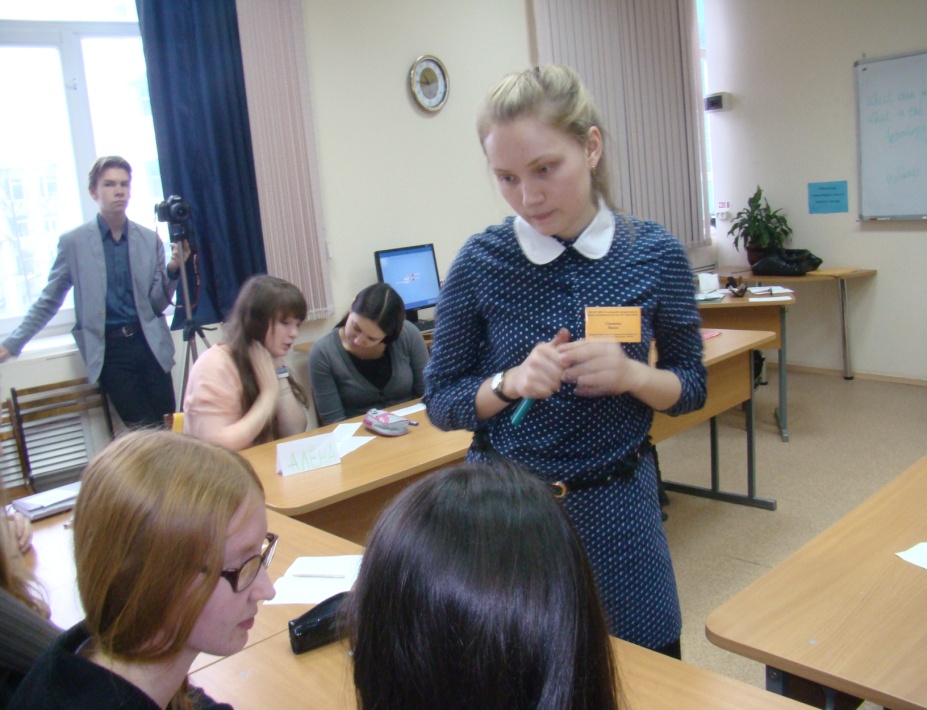 Симанова Ирина Павловна, ФГБОУ ВПО «Глазовский государственный педагогический институт им. В.Г. Короленко»
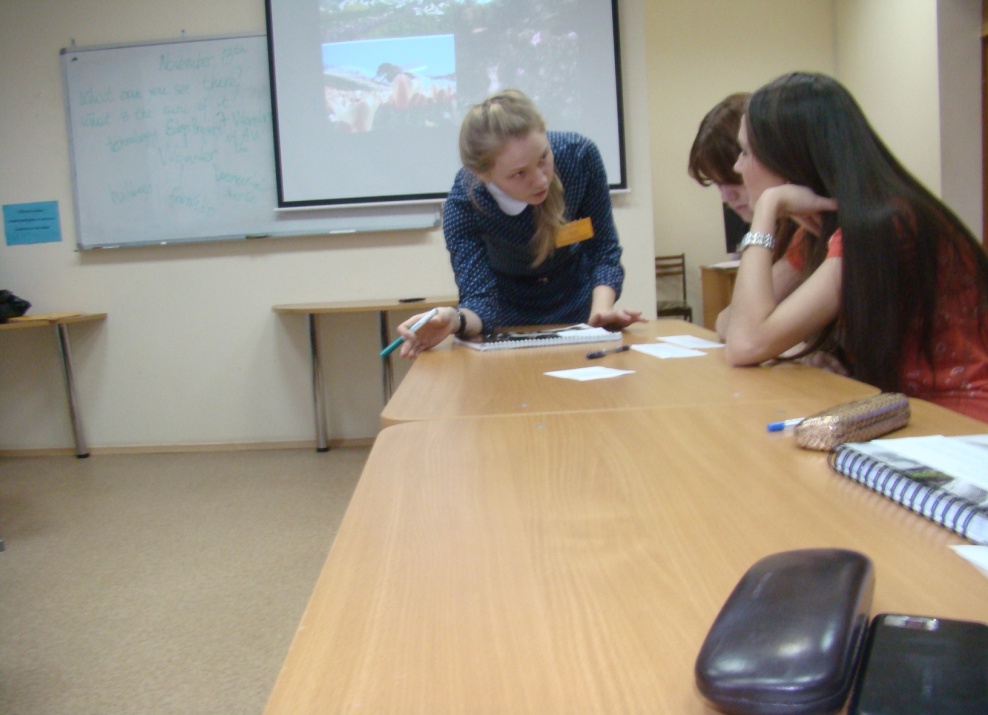 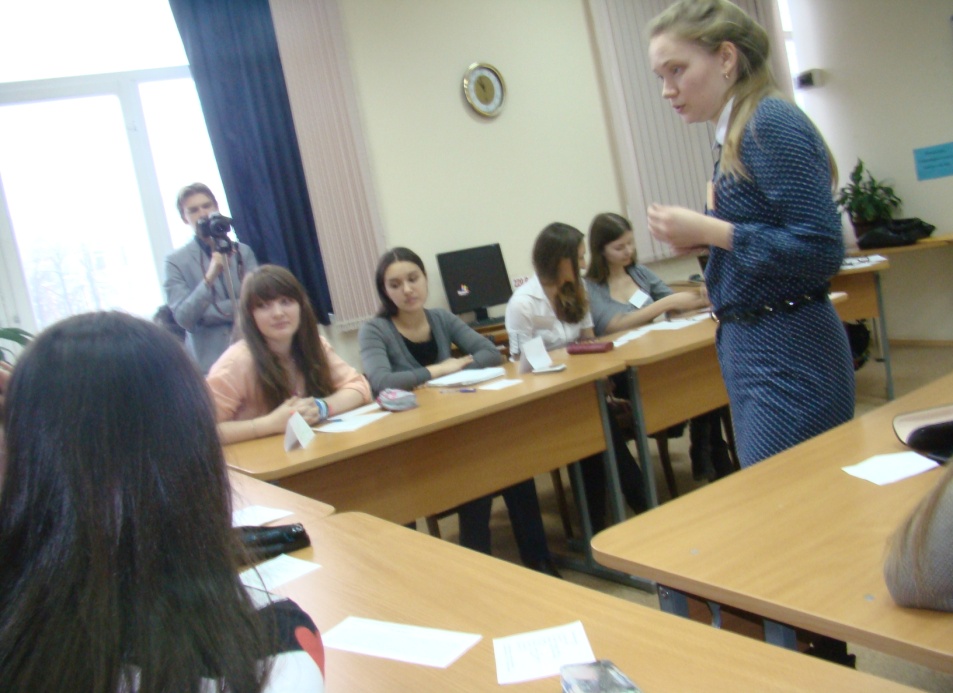 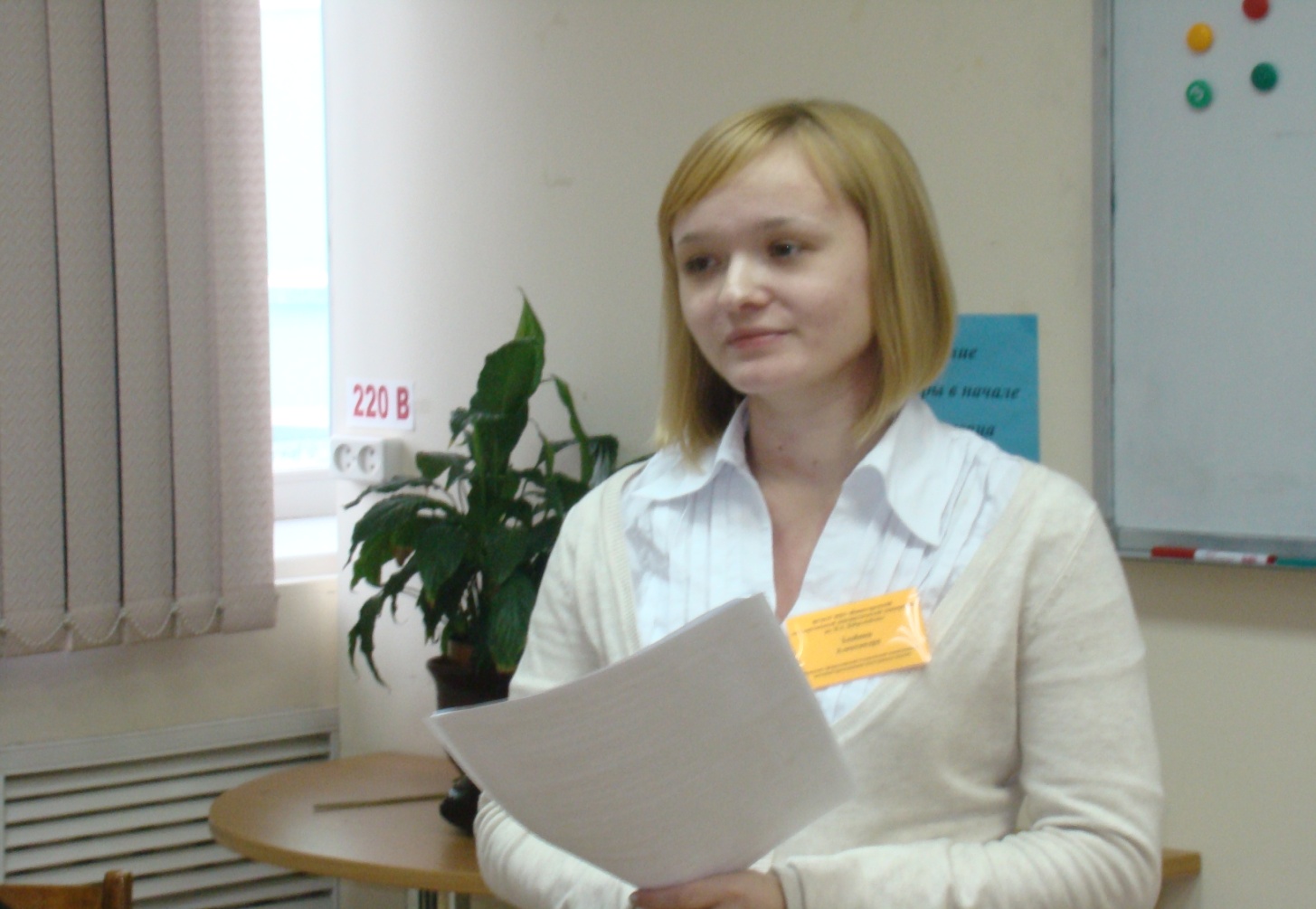 Злобина Александра Сергеевна, ФГБОУ ВПО «Нижегородский государственный лингвистический университет им. Н.А. Добролюбова»
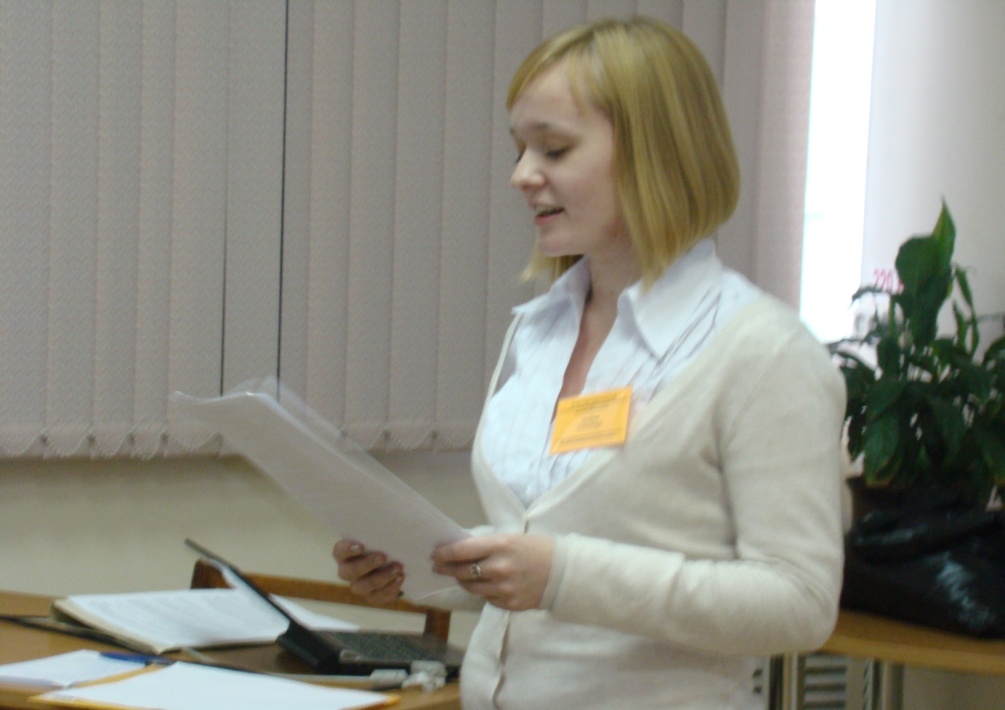 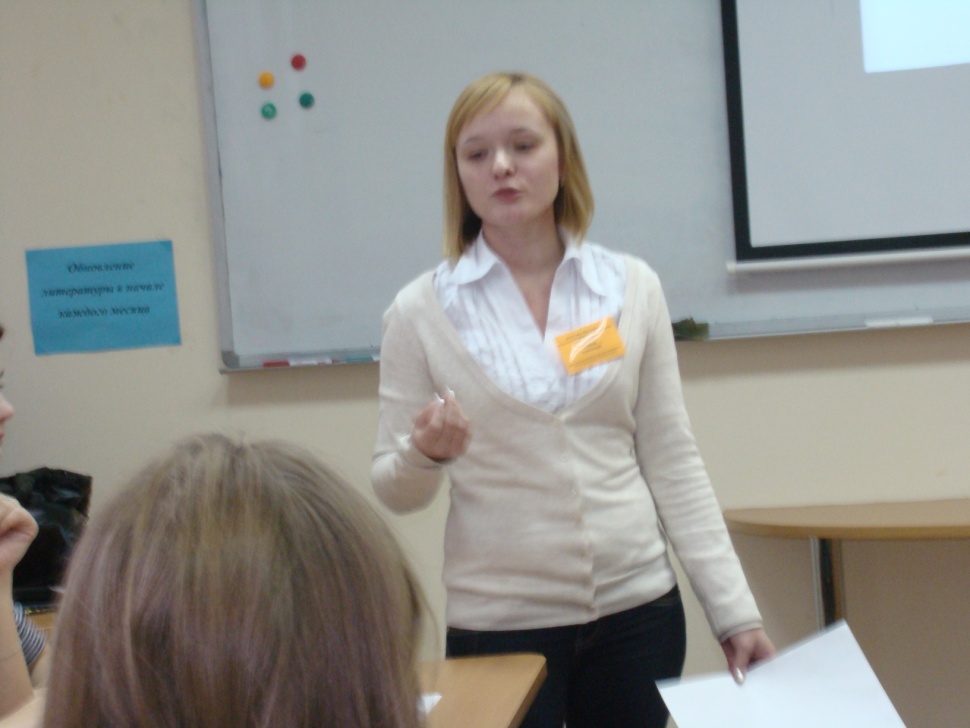 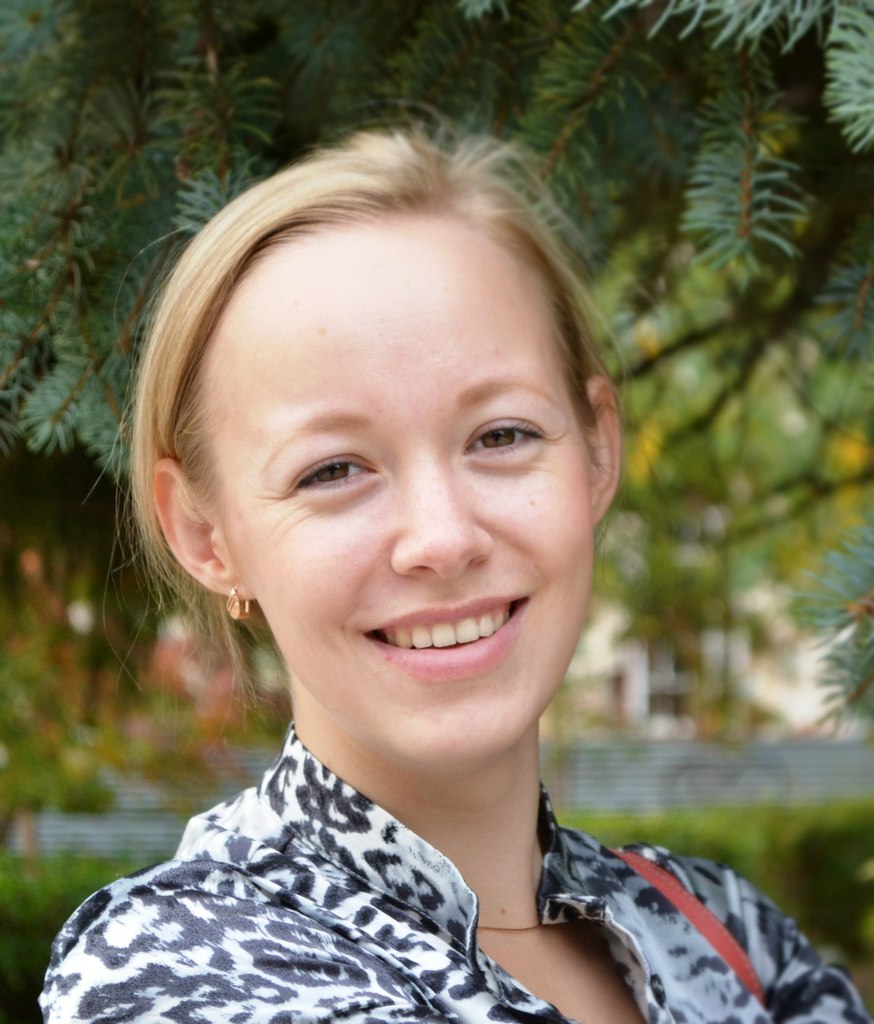 Старкова Ирина Олеговна, ФГБОУ ВПО «Башкирский государственный университет»
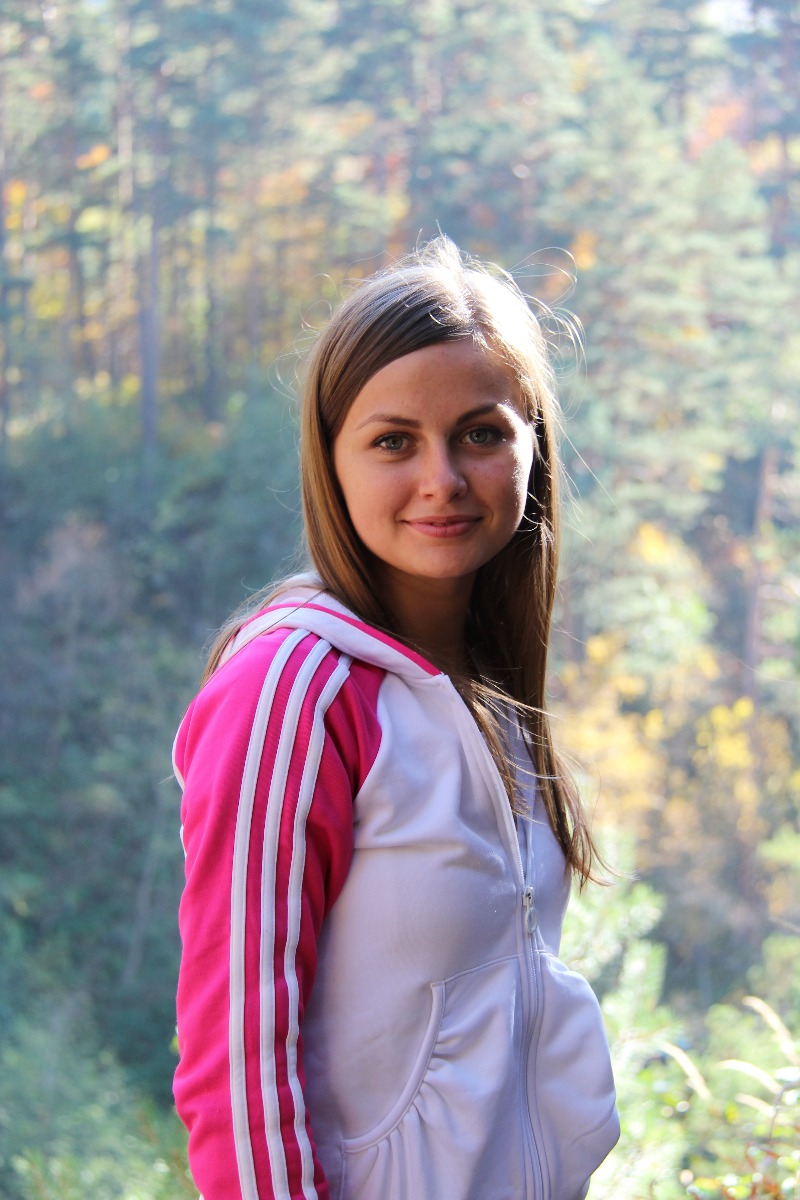 Пикалова Анна Игоревна, ФГБОУ ВПО «Пятигорский государственный лингвистический университет»